Перпендикуляр и наклонная
Работу выполнили:  
Лапун Августин и Каменев Александр, ученики 10 А класса МБОУ СШ № 1, г. Архангельск, Архангельская область
Руководитель:  Куприянович Марина Олеговна,
 учитель математики МБОУ СШ № 1, г. Архангельск, Архангельская область, 2015 год
Задача № 24
Из точки к плоскости проведены две наклонные. Найдите длины наклонных, если одна из них на 26 см больше другой, а проекции наклонных равны 12 см и 40 см
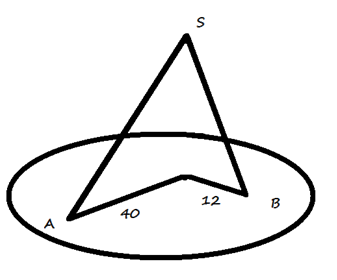 Дано:
y
x
AO=40
OB=12
X-Y=26
AS, BS - наклонные
a
O
Решение:
Найти:
Проведем SO - перпендикуляр к плоскости α, и обозначим  AS = x, BS = y,
x > y, так как AO > OB. 
Из двух прямоугольных треугольников SOA и SOB получаем:
AS=?
BS=?
SO2=AS2-AO2     
SO2=BS2-OB2
X2-402=y2-122
X-Y=26
X=26+Y
(26+y)2-402=y2-122
676+y2+52y-1600-y2+14452y=780 ; y=15 X=26+15 ;  x=41AS=41(см) BS=15(см)
Библиография
1. Геометрия. 10-11 классы : учеб. для общеобразоват. учреждений : базовый и профил. уровни / А. В. Погорелов. – 10 – е издание – М. : Посвящение , 2010. – 175 с. : ил. 
2. https://yandex.ru/images/search?text=%D1%80%D0%B8%
D1%81%D1%83%D0%BD%D0%BA%D0%B8%20%D0%BA%20%
D0%B7%D0%B0%D0%B4%D0%B0%D1%87%D0%B0%D0%B
C%20%D0%BF%D0%BE%20%D0%B3%D0%B5%D0%BE%D0%
BC%D0%B5%D1%82%D1%80%D0%B8%D0%B8%2010%20%
D0%BA%D0%BB%D0%B0%D1%81%D1%81%20%D0%BF%D0%B
E%20%D1%82%D0%B5%D0%BC%D0%B5%20%D0%BF%D0%
B5%D1%80%D0%BF%D0%B5%D0%BD%D0%B4%D0%B8%D
0%BA%D1%83%D0%BB%D1%8F%D1%80%20%D0%B8%20%D
0%BD%D0%B0%D0%BA%D0%BB%D0%BE%D0%BD%D0%BD%
D0%B0%D1%8